IEEE International Workshop on Computer Aided Modeling and Design of Communication Links and Networks
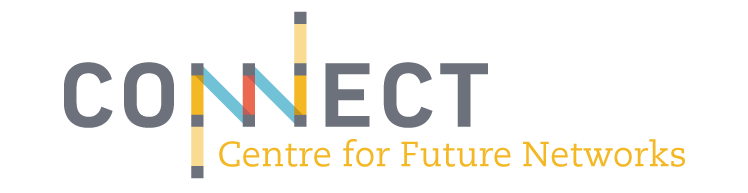 OpenCV2X Mode 4: A Simulation Extension for Cellular Vehicular Communication Networks
http://www.cs.ucc.ie/cv2x/

Brian McCarthy and Aisling O’Driscoll
b.mccarthy@cs.ucc.ie and a.odriscoll@cs.ucc.ie

This publication has emanated from research conducted with the financial support of Science Foundation Ireland (SFI) under Grant No: 17/RC-PhD/3479.
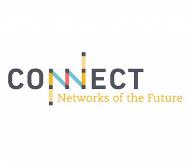 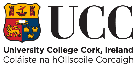 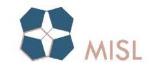 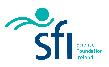 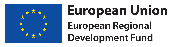 [Speaker Notes: louder on voice]
Vehicular Networking 1/4
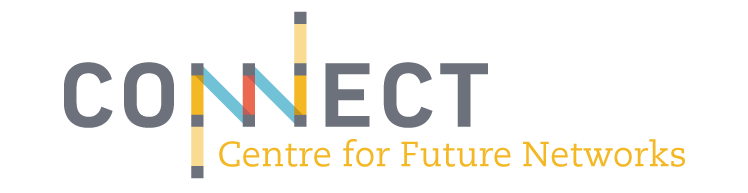 Vehicular Ad-Hoc Networks (VANETS)
Originating from MANETS (Mobile Ad-Hoc Networks).
Application of Computer networking techniques to vehicles.
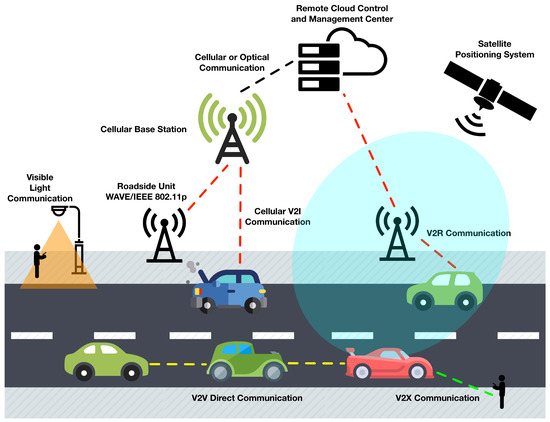 Enables inter vehicle communication for services;
Safety Services, vehicle notification about collisions
Cooperative traffic efficiency.
Infotainment. (video streaming)
[1] Arena, F.; Pau, G. An Overview of Vehicular Communications. Future Internet 2019, 11, 27.
[Speaker Notes: ITS -> 

Too many acronyms.

Important to highlight how do we know it works.]
Vehicular Networking 2/4
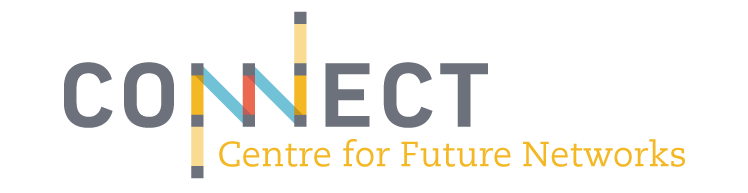 802.11p Wi-Fi variant (DSRC/WAVE) V2X IT-G5.
OFDM (Orthogonal Frequency Division Multiplexing).
CSMA/CA (Channel Sensing Multiple Access with Collision Avoidance).
Issues around Congestion Control in Dense environments. 
Well investigated in academia, trials, commercial equipment and deployments.

C-V2X (Cellular Vehicle to Everything) (LTE-V) Cellular equivalent.
Recently defined by 3GPP release 14.
Release 15 - 5G new radio.
SC-FDMA (Single Carrier – Frequency Division Multiple Access).
SB-SPS (Sensing Based Semi-Persistent Scheduling).
Ready-made infrastructure.
As yet limited investigation.
[Speaker Notes: ITS -> 

Too many acronyms.

Important to highlight how do we know it works.]
Vehicular Networking 3/4
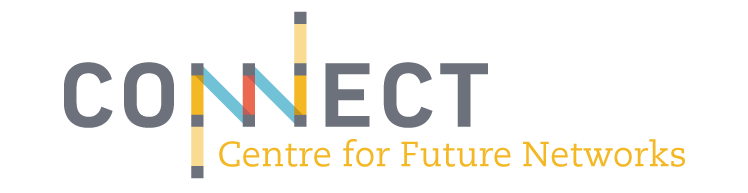 Current regulator vacuums in the US and EU has led to delay in 802.11p deployments.
DSRC/WAVE Backers
CV2X Backers
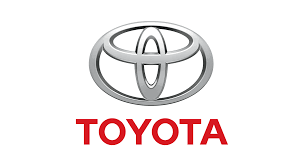 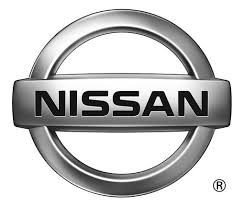 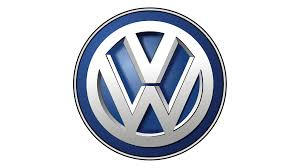 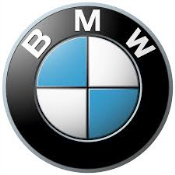 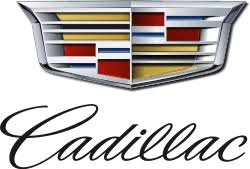 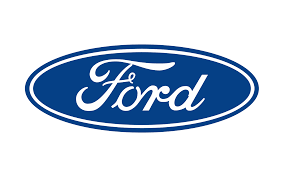 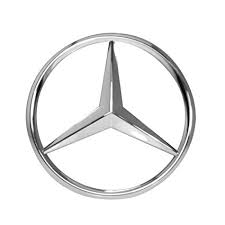 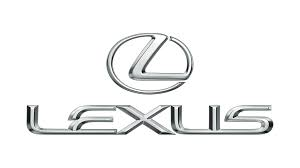 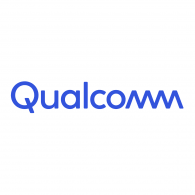 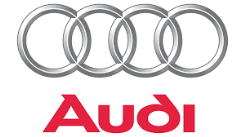 Vehicular Networking 4/4
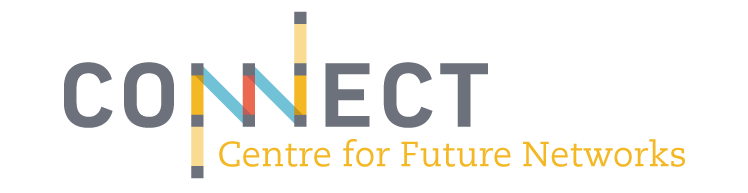 Applications and standards:
Cooperative Awareness and ITS applications.
ITS-G5 and WAVE - 802.11p based standards.


Goal:
Enable the vehicular networking community in its investigation of CV2X standard.
Incorporate current day standard application and upper layers with a compliant 3GPP CV2X implementation.
[Speaker Notes: ITS -> 

Too many acronyms.

Important to highlight how do we know it works.]
Current Solutions
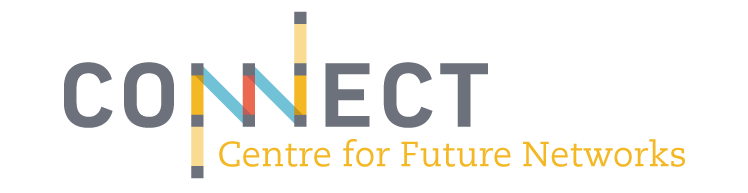 Existing C-V2X (Rel 14) simulation models.
Are not publicly available [1].
Concentrate on link layer simulation [2,3].
Do not offer integration with existing Vehicular networking standards such as ITS-G5.
Available across numerous different simulators such as MATLAB. Ns3, OMNeT++.
Capture the system level simulation aspect.
Open Source full stack implementation.
[2] R. Molina-Masegosa and J. Gozalvez, “System level evaluation of lte-v2v mode 4 communications and its distributed scheduling,” IEEE 85th Vehicular Technology Conference (VTC Spring), pp. 1–5, June 2017.
[3] G. Cecchini, A. Bazzi, B. M. Masini, and A. Zanella, “Ltev2vsim: An lte-v2v simulator for the investigation of resource allocation for cooperative awareness,” in 2017 5th IEEE International Conference on Models and Technologies for Intelligent Transportation Systems (MT-ITS), June 2017, pp. 80-85.
[4] D. Wang, R. R. Sattiraju, A. Weinand, and H. D. Schotten, “System-level simulator of LTE sidelink C-V2X communication for 5g,” CoRR, vol. abs/1904.07962, Apr 2019. [Online]. Available: http://arxiv.org/abs/1904.07962
[Speaker Notes: - Open Science.
- No concentration on the App layers.
- Not compliant with standards.
- Multiple different platforms makes direct comparison more difficult.

33s]
Cellular Vehicle To Everything
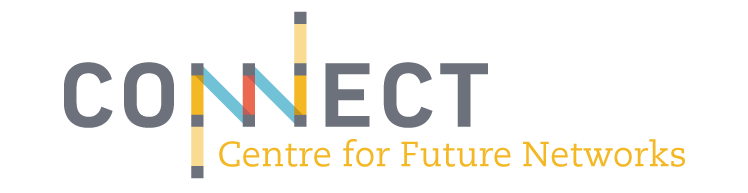 Mode 3:
Scheduled 
eNodeB Schedules resources for UEs

Mode 4:
Autonomous
UEs select their own resources 
Sensing Based Semi-Persistent Scheduling (SB-SPS)
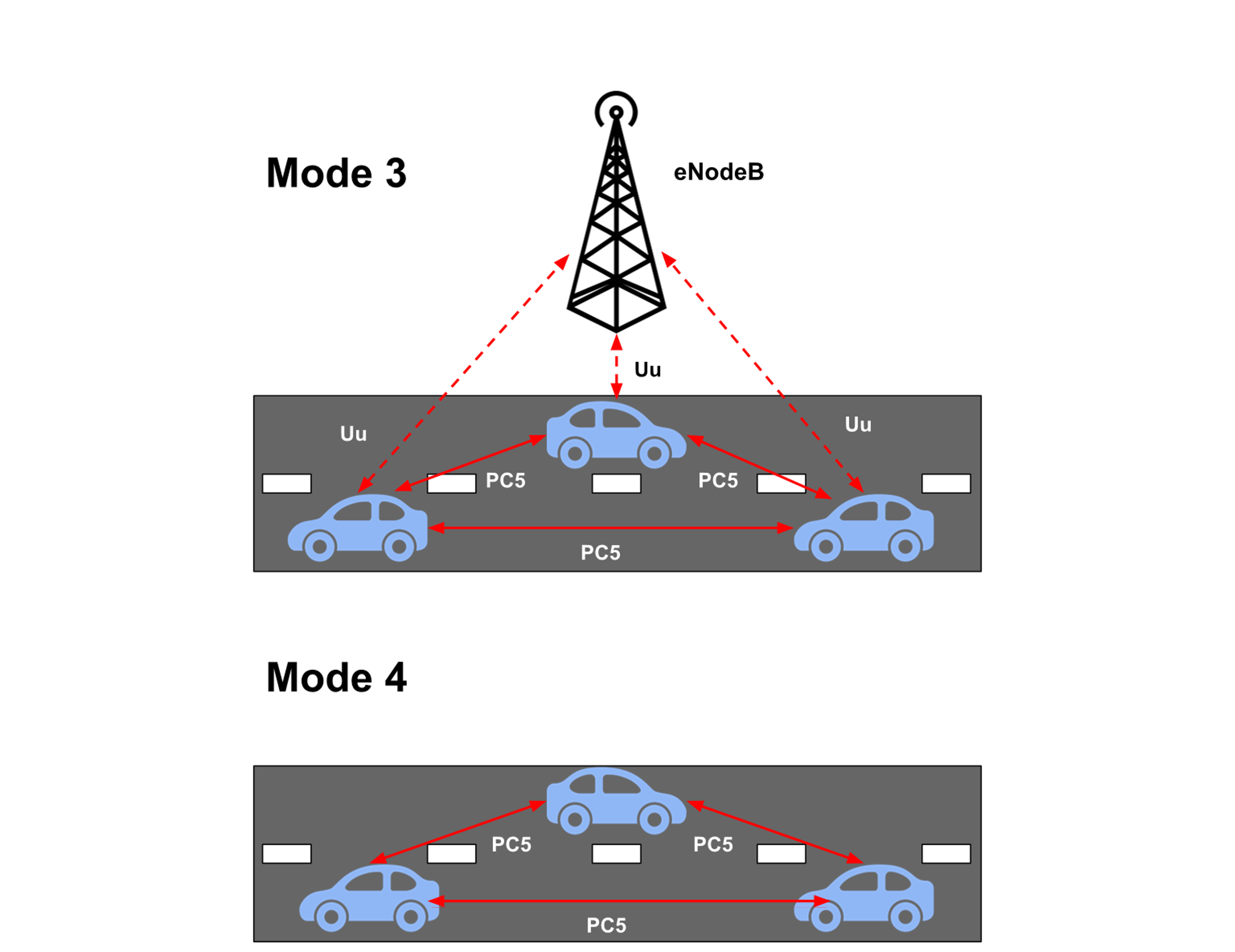 Channelization
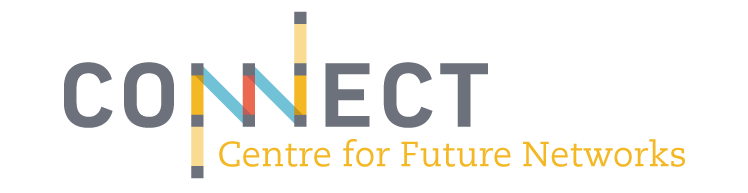 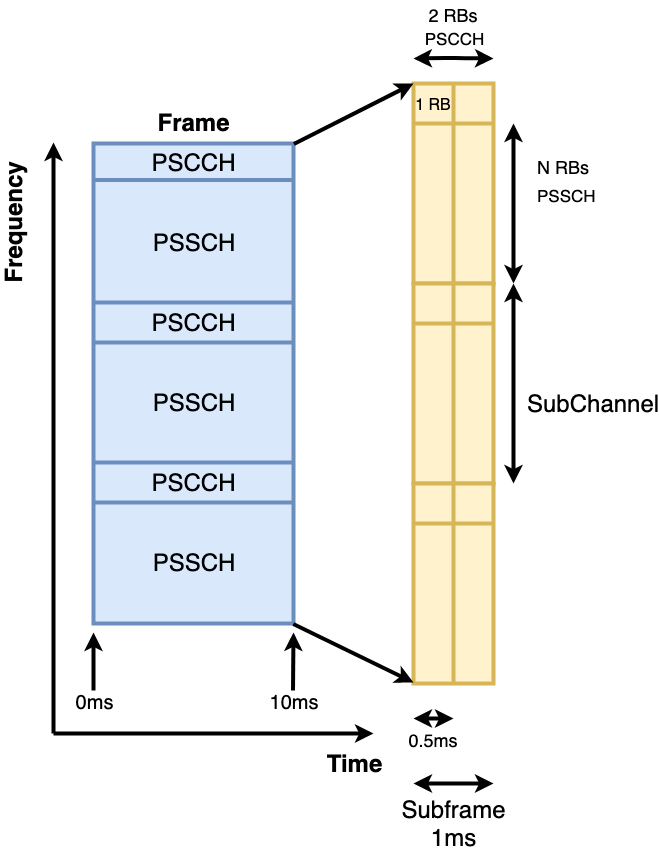 Channel broken into subchannels and subframes.
Channel split into PSCCH for sidelink control information (SCI) messages and PSSCH for transport blocks (TBs).
SCI messages act as control for channel.
Selection and Sensing
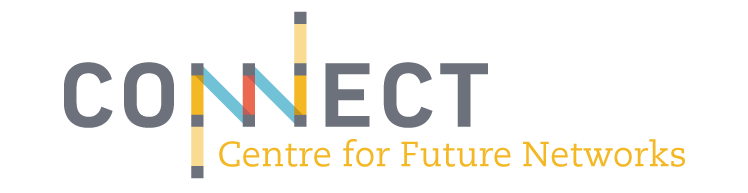 MAC layer maintains scheduling grant for a certain period, sending at regular intervals in that period. E.g. 100ms 

PHY layer selects Candidate Single-Subframe Resources (CSRs).

CSRs are selected based on sensing information (previous SCIs, channel quality measurements).
Transmission
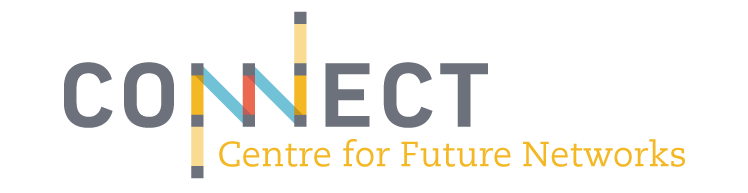 On transmission the MAC layer informs the PHY layer to send an SCI message.

Resource insufficient to support the TB then the reservation is broken and a new reservation is made.

SCI sent in all cases with or without TB.
Implementation
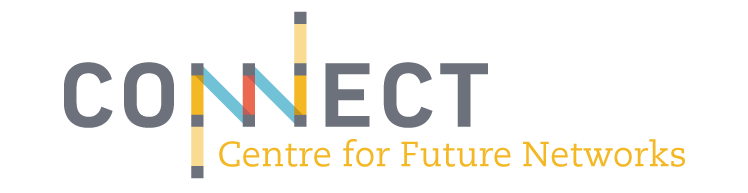 Prevalent Vehicular simulator is OMNeT++
Veins for system level simulation.
Artery [4]:
OMNeT++ for network traffic simulation
Uses SUMO for road traffic simulation
Artery integrates the ITS-G5 standard for the upper layers.
SimuLTE [5]:
Provides an implementation for LTE in OMNeT++
Our bespoke C-V2X Mode 4 implementation builds upon these for Mode 4 simulation.
[5] R. Riebl, H. Gunther, C. Facchi, and L. C. Wolf, “Artery: Extending veins for VANET applications,” in 2015 International Conference on Models and Technologies for Intelligent Transportation Systems (MT-ITS), Budapest, Hungary, June 3-5, 2015, 2015, pp. 450–456. [Online]. Available: https://doi.org/10.1109/MTITS.2015.7223293 
[6] A. Virdis, G. Stea, and G. Nardini, “Simulating lte/lte-advanced networks with simulte,” in Simulation and Modeling Methodologies, Technologies and Applications, M. S. Obaidat, T. ̈Oren, J. Kacprzyk,and J. Filipe, Eds. Cham: Springer International Publishing, Jan 2016, pp. 83–105.
[7] Study on LTE-based V2X services (v14.0.0, Release 14), 3GPP,  July 2016, 3GPP TR 36.885.
[Speaker Notes: Highlight the bespoke implementation.
The integration of]
Implementation: Overview of architecture
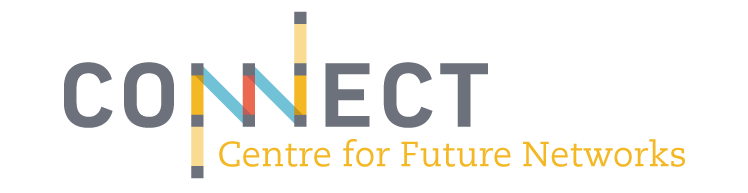 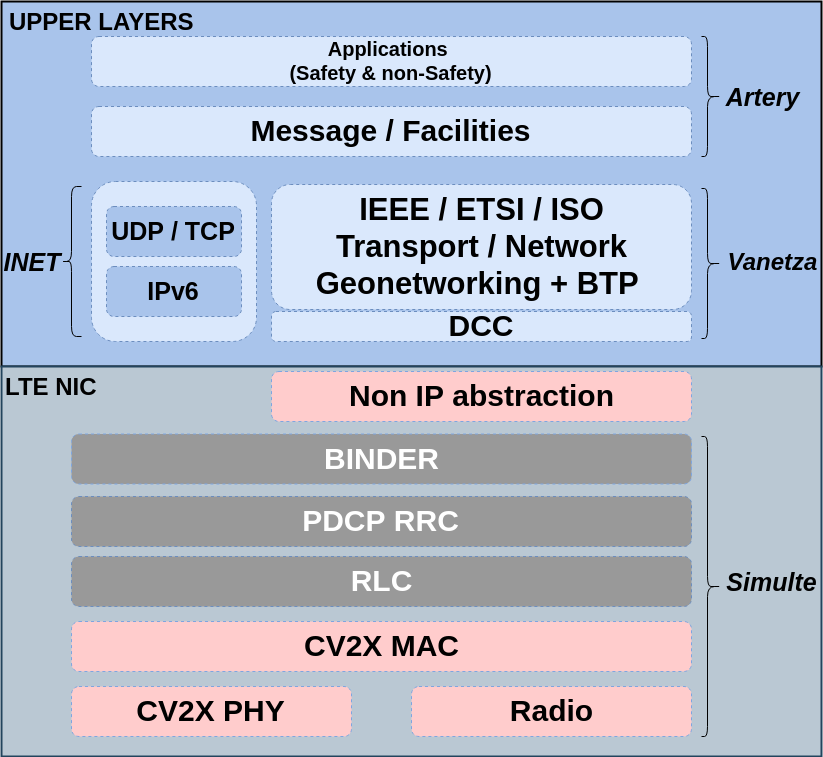 [Speaker Notes: Artery SUMO and apps, message layers

Vanetza ITS-G5 implementation.

Red is new layers of the stack.
Grey is adapted for Non-IP traffic. 
SimuLTE IPV4 Artery IPV6

Pinky red.
Change the bottom one to white and it’s more obvious, change up the colours. Make it more obvious]
Implementation: Message Sequence Diagram.
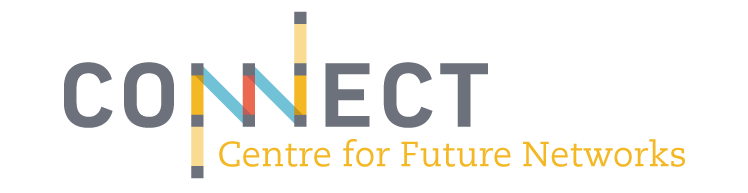 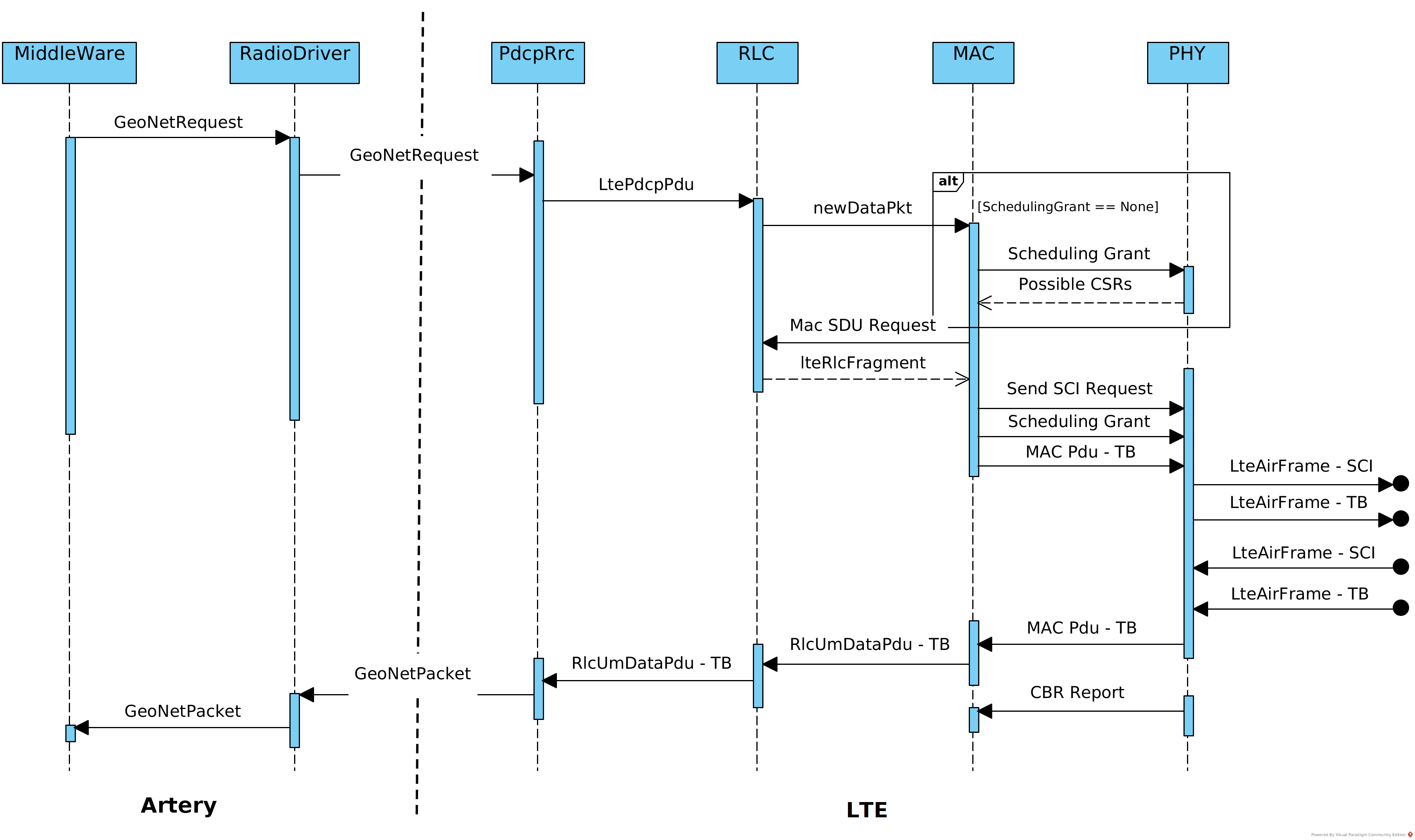 [Speaker Notes: Explain Scheduling with this.
CSR selection.

1:37

Animating + lazer pointer 

Relate to what impact it makes on the performance.

Relate to real life.]
Scenario Description
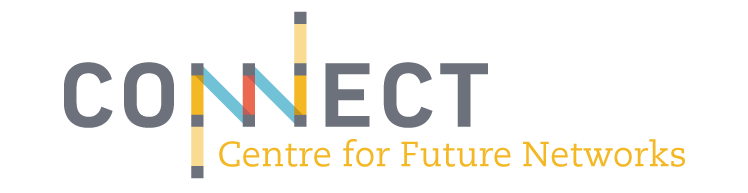 Highway Fast:
200 vehicles at most dense at 140 km/h
Highway Slow:
380 vehicles at most dense at 70 km/h
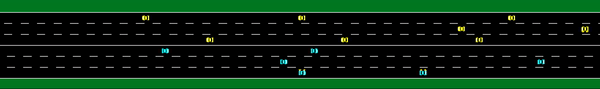 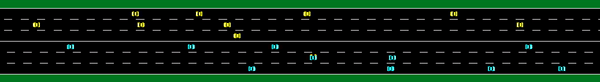 SB-SPS parameters:
ProbResourceKeep
Sensing Window Length
Packet loss causes
2 Vehicular Scenarios
Statistic:
Packet Delivery Rate
[8] Study on LTE-based V2X services (v14.0.0, Release 14), 3GPP,  July 2016, 3GPP TR 36.885.
[Speaker Notes: 1:13s

Put it all in the table. Mobility pattern, highway fast + slow and describe.

Highlight vehicle count, BOLD

Better explanation of the scenarios. 
	What does that mean when PDR less than 80%.

Contribution, the results examples of what you can do with it.

What do people know about CV2X

LTE vs 802.11p

Number of simulations for each and get them all at the same level.

Highlight that this is from the standard]
Results 1/4
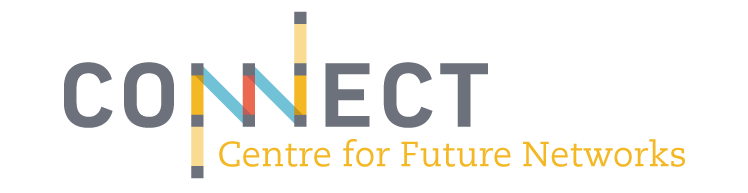 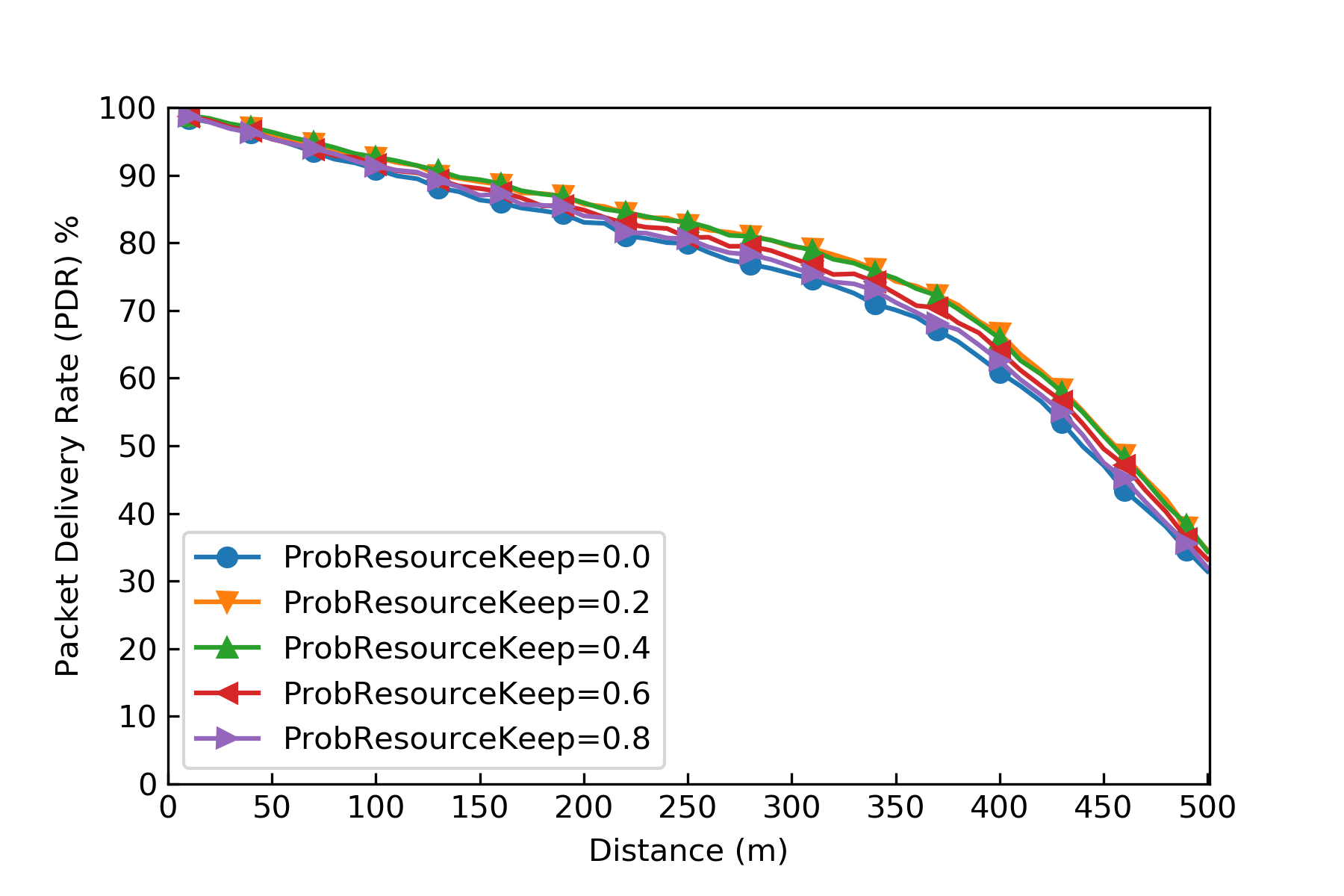 ProbResourceKeep
Controls the likelihood of maintaining a grant once allocated.
Higher probability means greater likelihood of losing grant
[Speaker Notes: 1:24s

Break into two slides to show it more easily. Increased size.

Colours are the same for the best results. 

Say Fast.

Look at slow for ProbResourceKeep more interesting.

What's the ratio of the received from one individual. Might be more interesting.

Spoof attacks and their impact.]
Results 2/4
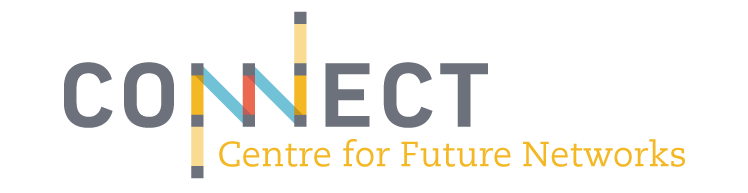 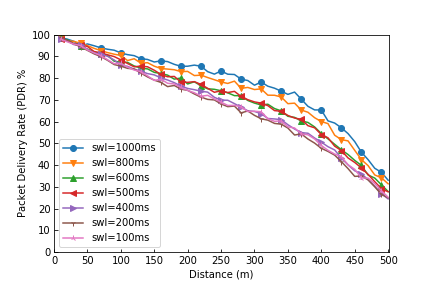 Sensing Window Length (swl) 
History of SCIs and RSRP/RSSI measurements maintained.
[Speaker Notes: 1:24s

Break into two slides to show it more easily. Increased size.

Colours are the same for the best results. 

Quality]
Results 3/4
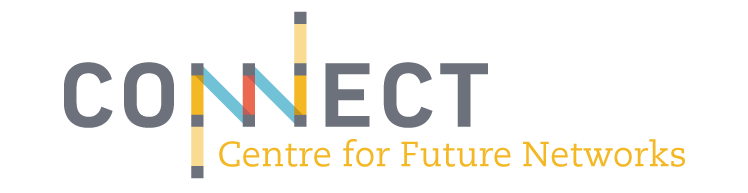 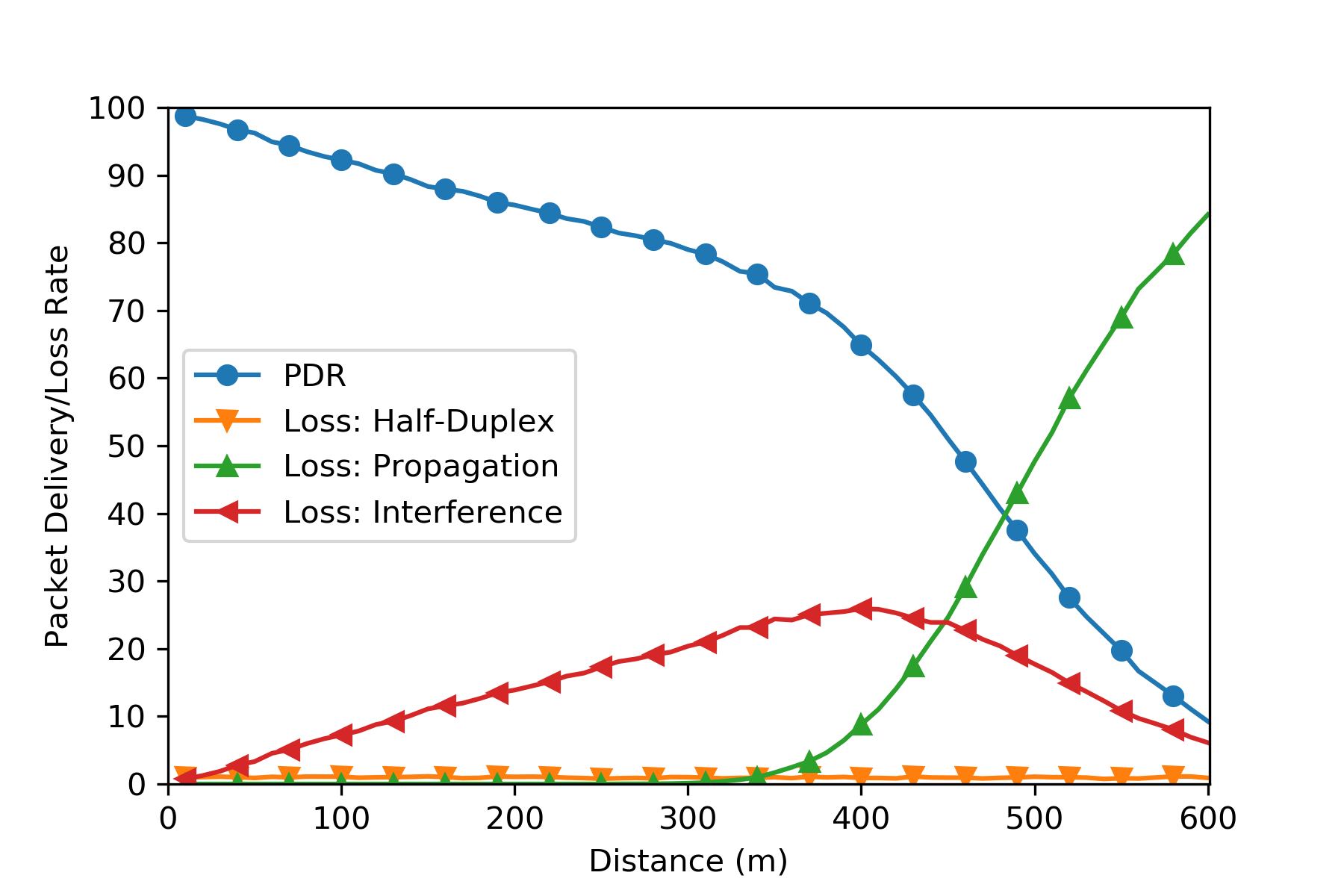 Packet loss causes
Initially primary cause is Interference from others
As distance increases propagation loss become the primary factor in packet loss
[Speaker Notes: 47s
2 Slides.
Make a point on the point when propogation goes past interference]
Results 4/4
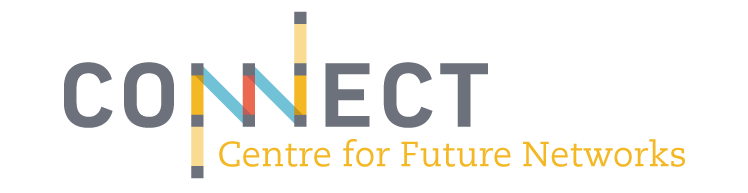 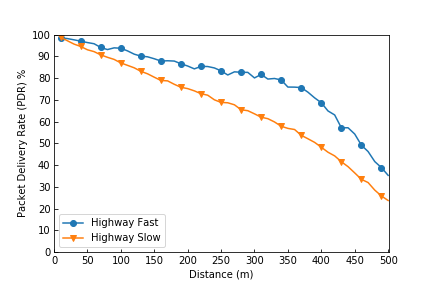 Comparison of Fast and Slow
As shown congestion has a significant impact on performance of CV2X
[Speaker Notes: 47s
2 Slides.
Make a point on the point when propogation goes past interference

Quality]
Future Work
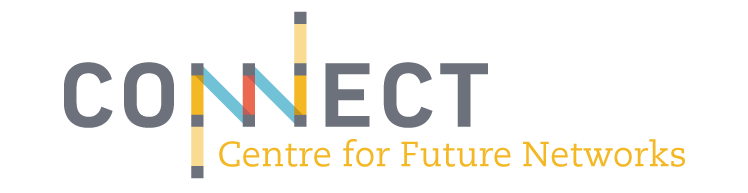 Thorough analysis of CV2X simulation parameters.
RSRP thresholds.
RSSI threshold for CBR. 
CV2X Mode 4 performance for Non-periodic traffic.
Current periodic beaconing.
Constant breaking of reservations leading to inefficient use of resources.
Congestion control mechanisms
Decentralised Congestion Control (DCC). 
3GPP specified mechanisms.
Absence of work, as it's SB-SPS is a competitive access mechanism.
[Speaker Notes: Non-Periodic:
SB-SPS "Semi-Persistent" bad if not persistent

Congestion Control:
Obviously not going to fix all issues, mechanisms will need to be looked at.

Mode 3:
Good for ITS applications such as traffic management, any distance comm between vehicles.

1:40]
Our Contribution
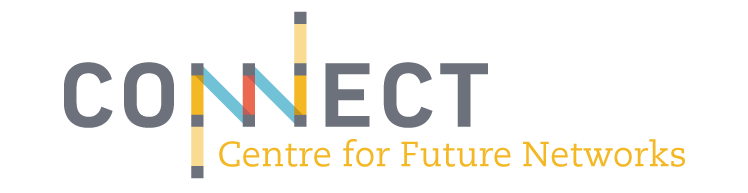 A freely available, open-source implementation of the 3GPP Release 14 C-V2X Mode 4 standard.


With the inclusion of the current ITS-G5 will enable a more robust investigation of the CV2X standard.
Thank you for your time.
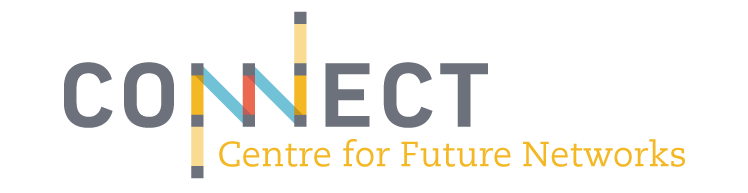 The model is available here
http://www.cs.ucc.ie/cv2x/
&
GitHub
https://github.com/brianmc95/OpenCV2X
Please feel free to contact me:
Brian McCarthy – University College Cork
b.mccarthy@cs.ucc.ie
[Speaker Notes: Software release date.

Generic 

Put email there instead.]